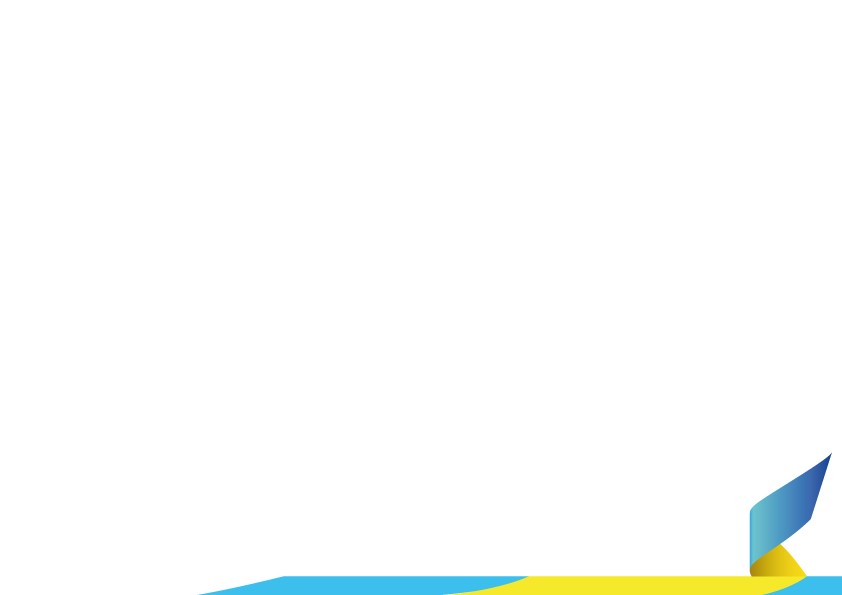 Structure
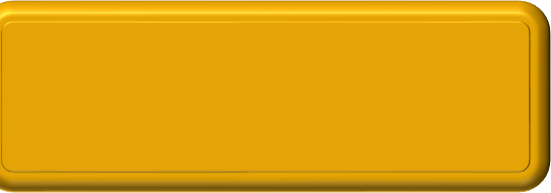 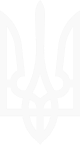 State Service of Ukraine on Food Safety and Consumer Protection
State Service of Ukraine on Food Safety and Consumer Protection
State Scientific and Control Institute of Biotechnology and Strains of Microorganisms (Kyiv)
State Scientific Research Institute for Laboratory Diagnostics and Veterinary and Sanitary Examination (SSRILDVSE)
(Kyiv city)
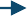 Main Administrations of the SSUFSCP in the regions, in Kyiv city
Interregional Main Administrations of the SSUFSCP at the state border
(IMASSUFSCPSB)
State Scientific and Research Control Institute of Veterinary Medicinal Products and Feed Additives (Lviv)
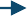 Regional state laboratories of the SSUFSCP
district, interdistrict,
city state laboratories of the SSUFSCP
Regional State Veterinary Hospitals
State biological factories: Sumy and Kherson
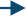 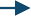 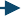 West IMASSUFSCPSB
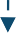 State enterprise "Animal Identification and Registration Agency"
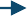 East IMASSUFSCPSB
District and city State Veterinary Hospitals
The Central Phytosanitary Laboratory, 
regional phytosanitary laboratories
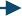 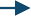 State Enterprise "State Registers of Ukraine"
South IMASSUFSCPSB
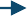 North IMASSUFSCPSB
State enterprise "Kyiv Regional Production and Technical Center of Standardization, Metrology and Product Quality"
Odesa and Uzhhorod control and toxicological laboratories
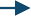 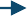 Structure of the Department for Phytosanitary Safety and Control in Crop Production
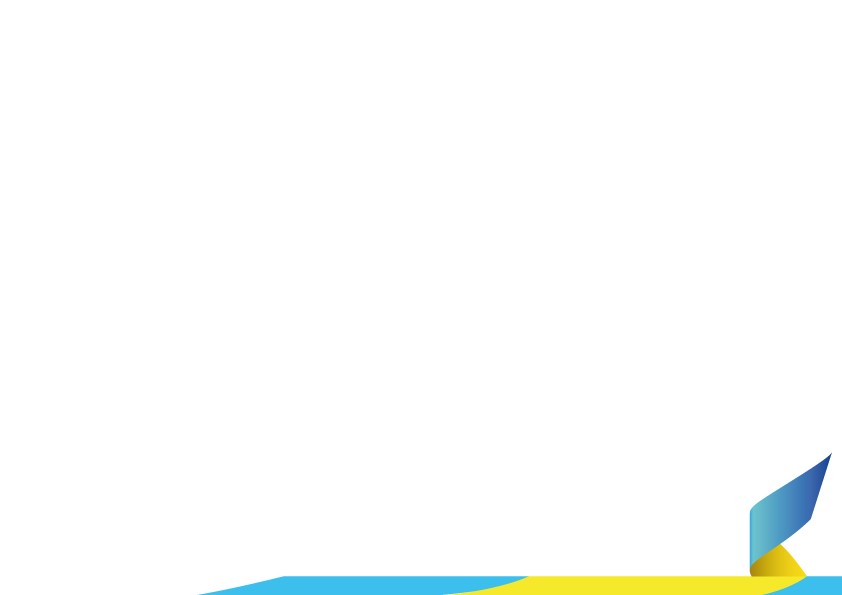 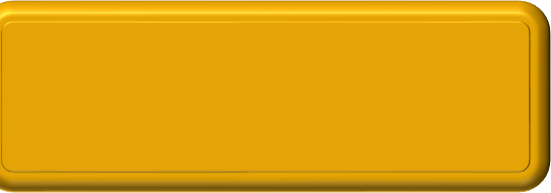 State Service of Ukraine on Food Safety and Consumer Protection
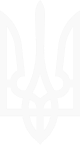 State Service of Ukraine on Food Safety and Consumer Protection
Department for Phytosanitary Safety and Control in Crop Production
Unit for Control in the Fields of Seed Production, Nurseries and Plant Varieties Rights Protection
Unit for Phytosanitary Protection
Unit for Plant Protection
Unit for Market Operators Recording, 
Registers Keeping
Sector for Control of GMO Sources in Open Systems and Grain Quality
Unit for Phytosanitary Risk Analysis
[Speaker Notes: Вопросы которые касаются фитосанитарии координирует Департамент фитосанитарной безопасности, контроля в сфере семеноводства и раcсадничества.
в который входит 2 управления, Управление фитосанитарной безопасности, и Управление контроля в сфере семеноводства и рассадничества. 
Вопросы касающиеся карантина и защиты растений координирует Управление фитосанитарной безопасности. В состав Управления входят: 
- отдел карантина растений;
- отдел фитосанитарных мер на таможенной границе;
- отдел защиты растений;
- сектор анализа рисков. Управление также осуществляет координацию работы и контроль деятельности управлений фитосанитарной безопасности и фитосанитарных лаборатории в областях Украины.
Во всех областях Украины работают областные управления фитосанитарной безопасности, их 24 по всей стране, контроль в сфере карантина и защиты растений осуществляют 1450 фитосанитарных инспекторов. Кроме этого, в каждой области Украины есть государственные фитосанитарные лаборатории их также 24 кроме этоих есть еще 2 контрольнотоксикологических, где работает 1890 профильных специалистов. .
Все сотрудники управлений фитосанитарной безопасности регулярно проходят повышение квалификации как в национальных так и в иностранных институциях.
Высокую оценку украинских фитосанитаров отмечают национальные организации защиты растений как Европы так и Азии.]